Секвенирование: что, как и зачем


Анастасия Жарикова

11 марта 2020

azharikova89@gmail.com
Прочитан геном человека
Что это значит?
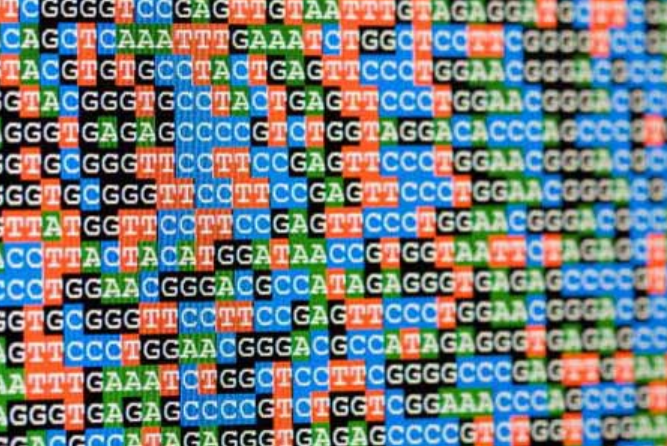 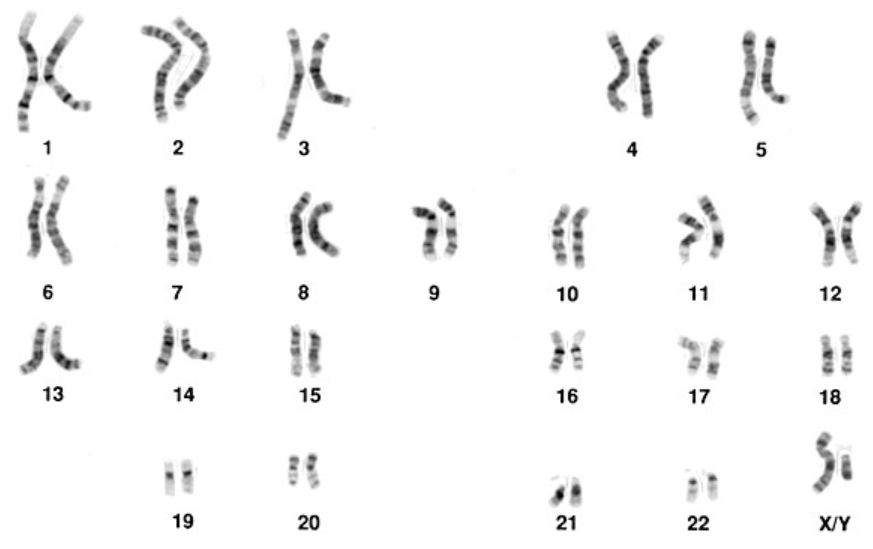 https://www.factruz.ru/genetic_mistery/human-genome.htm
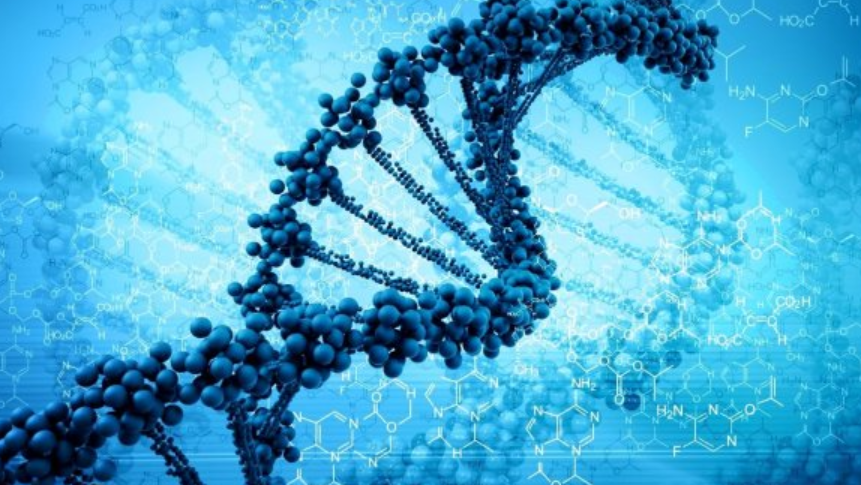 https://ru.wikipedia.org/wiki/Геном_человека
https://www.vladtime.ru/nauka/610769
Прочитана последовательность ДНК
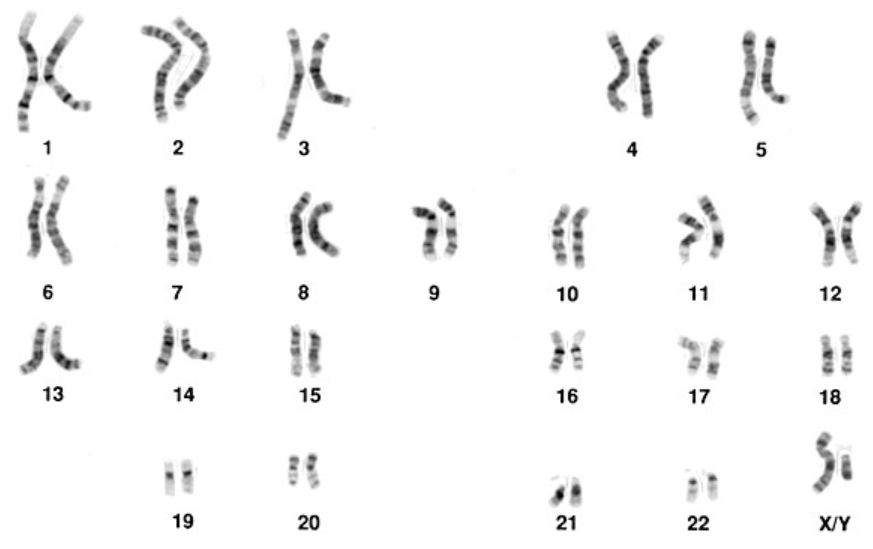 У человека 23 пары хромосом
Много или мало?
Число хромосом у разных видов
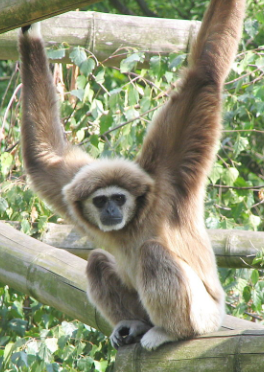 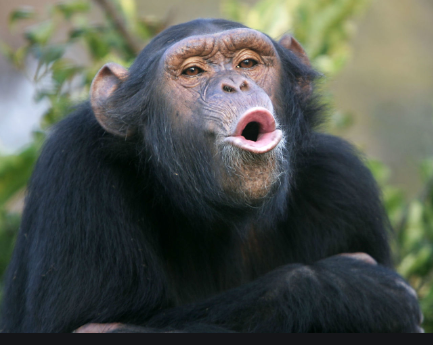 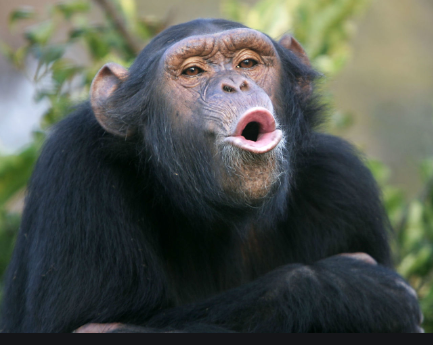 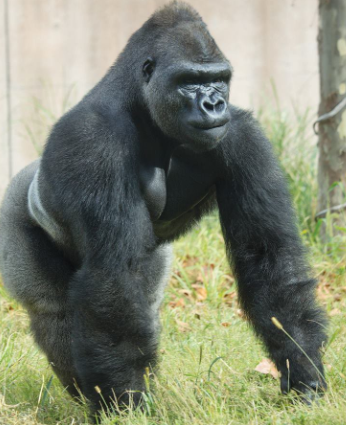 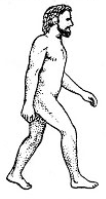 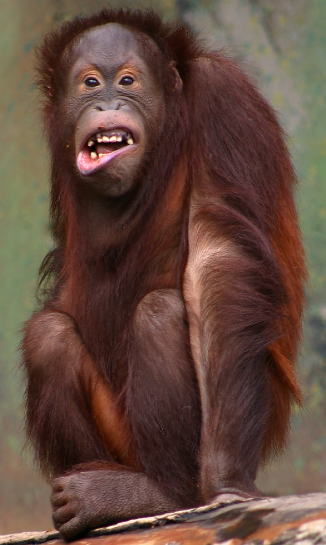 Гиббоны - 44
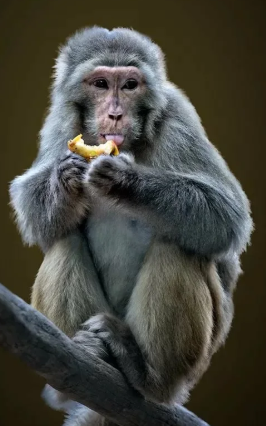 48
46
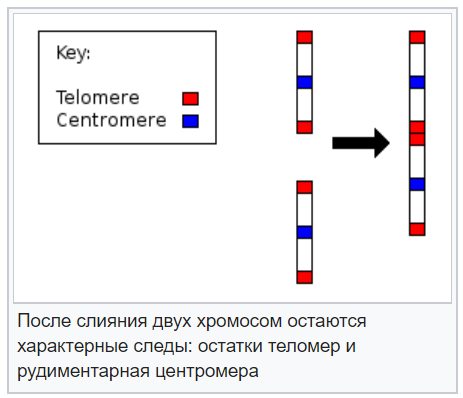 Макака - 42
2 хромосома
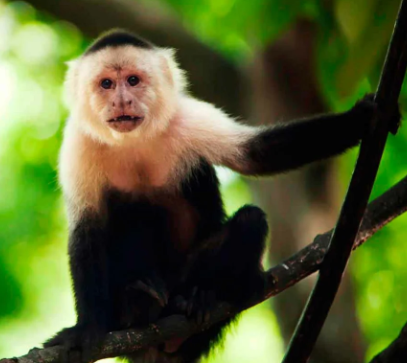 Капуцин - 54
https://ru.wikipedia.org/wiki/2-%D1%8F_%D1%85%D1%80%D0%BE%D0%BC%D0%BE%D1%81%D0%BE%D0%BC%D0%B0_%D1%87%D0%B5%D0%BB%D0%BE%D0%B2%D0%B5%D0%BA%D0%B0
Число хромосом у разных видов
Муравей (Myrmecia pilosula) – 2
Плодовая мушка - 8
Арабидопсис – 10
Голубь – 16
Кошка – 38
Лиса - 34
Мышь - 40
Собака – 78
Утка – 80
Сазан - 104
Корова – 120
Рак (Cambarus clarkii) – 200
Хвощ – 216
Краб - 254
Бабочка – 380
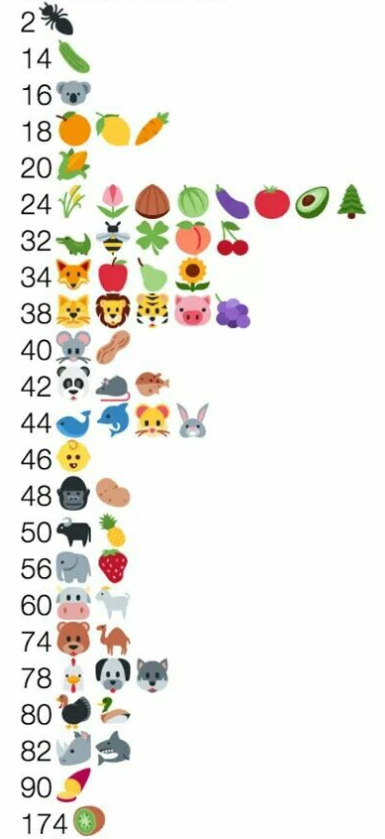 https://pikabu.ru/story/chislo_khromosom_u_raznyikh_vidov_5141209
Число хромосом у разных видов
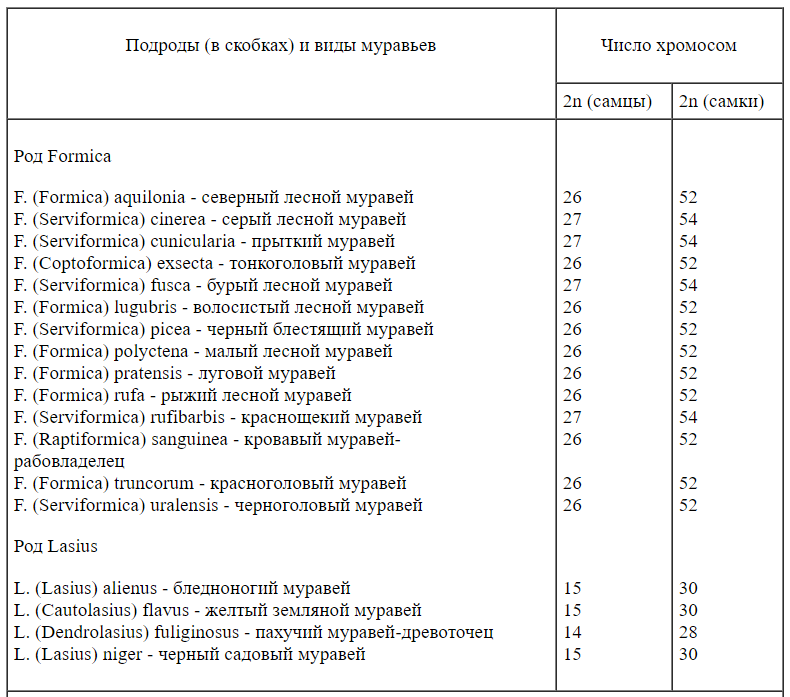 Размер генома у разных видов
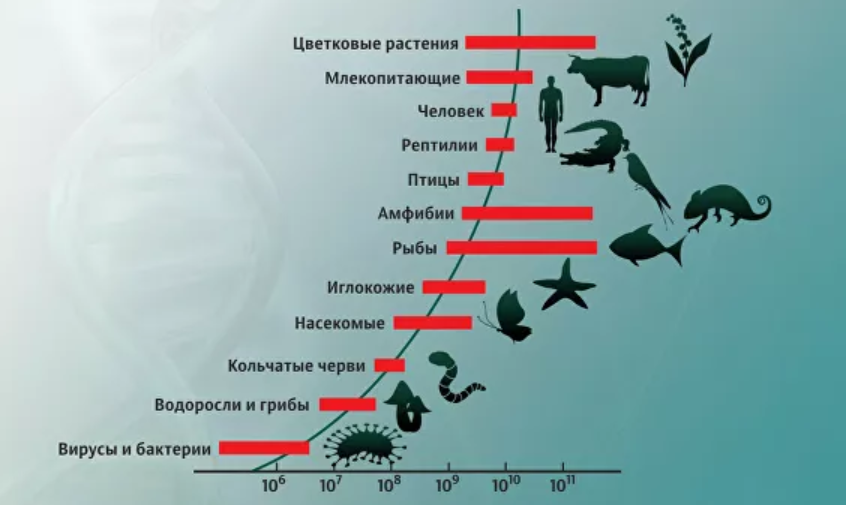 https://ria.ru/20170704/1497743424.html
Количество белок кодирующих генов      у разных видов
Картофель – 39 000
Человек ~ 20 000
Черви – 14 000
Мухи – 12 000
Грибы – 6 000
Бактерии – 2 000 – 4 000
Микоплазмы - 500 
Вирус гриппа – 12
Секвенирование ДНК
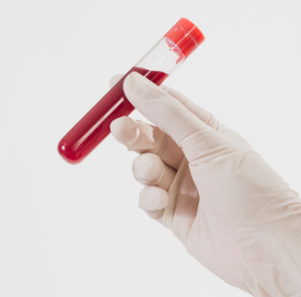 Выделение ДНК
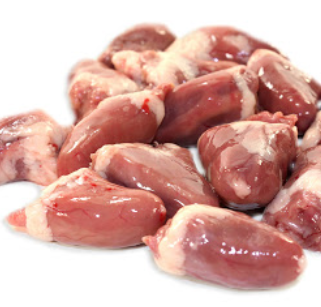 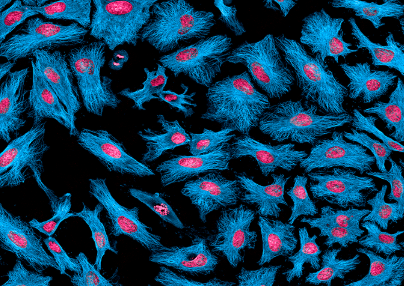 Секвенирование ДНК
Метод «терминаторов»
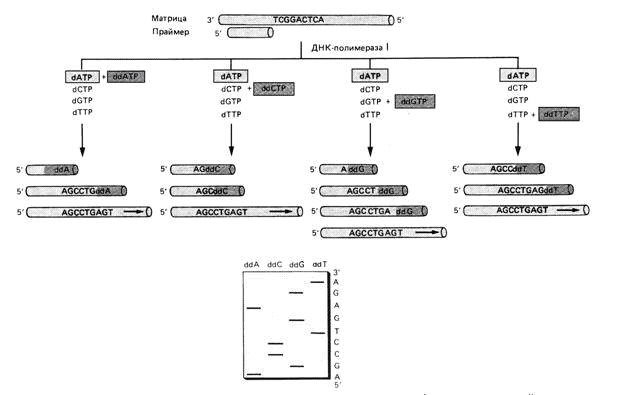 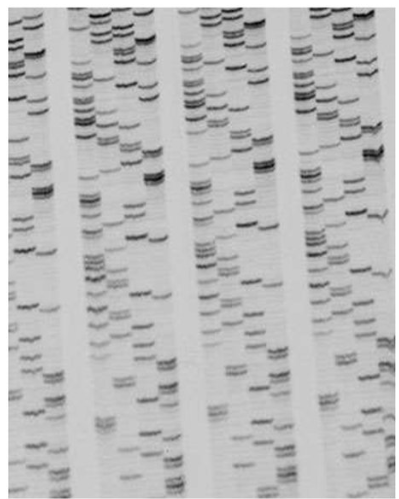 Секвенирование ДНК
Метод «терминаторов»
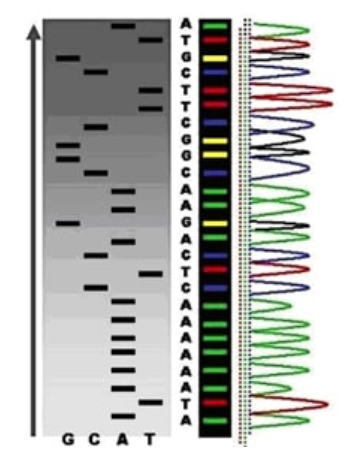 ~ 1000 п.н.
«Золотой стандарт»
Полимеразно-цепная реакция
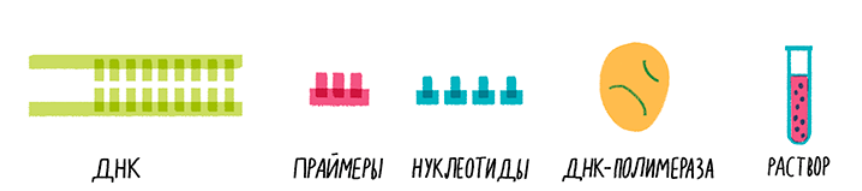 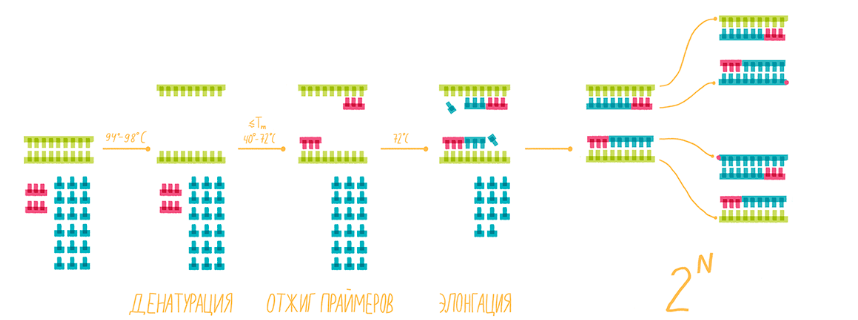 https://biomolecula.ru/articles/metody-v-kartinkakh-polimeraznaia-tsepnaia-reaktsiia
Полимеразно-цепная реакция
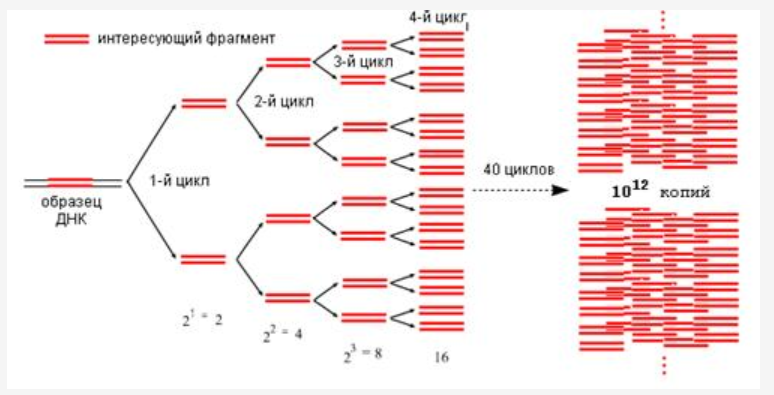 Секвенирование второго поколения
Next-generation sequencing (NGS)
Illumina
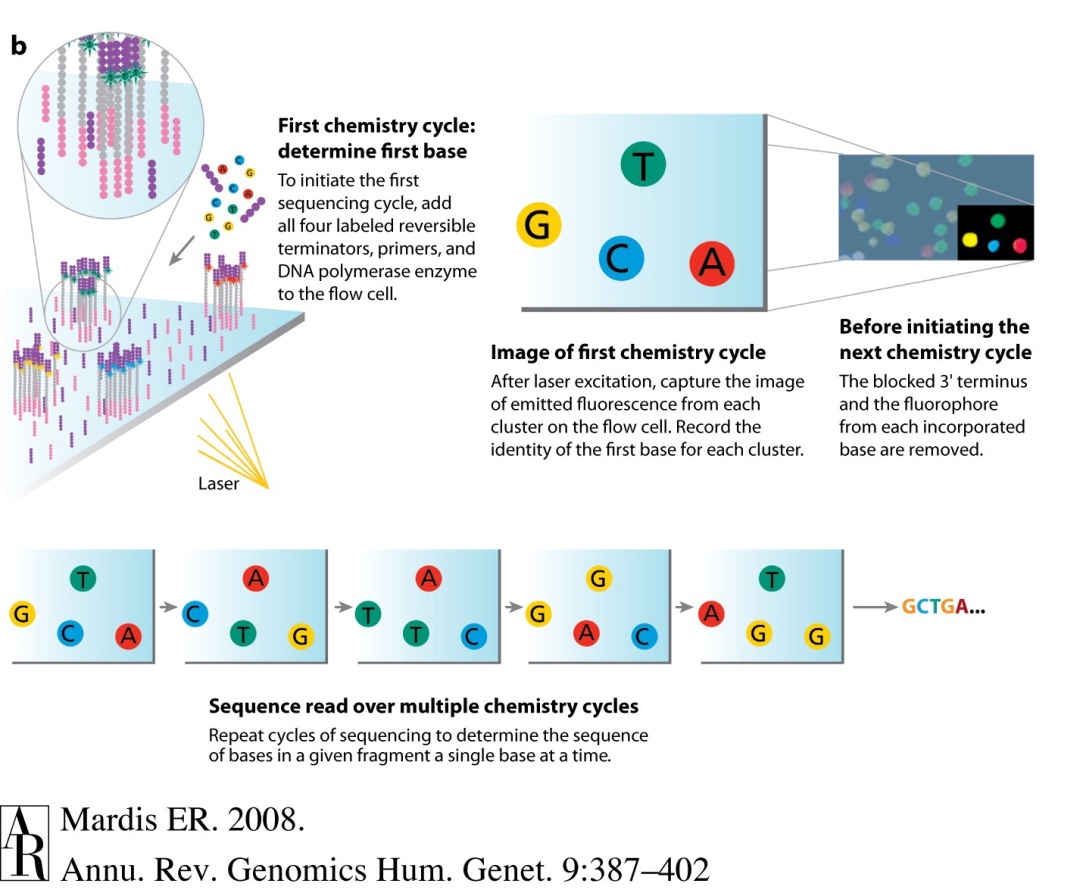 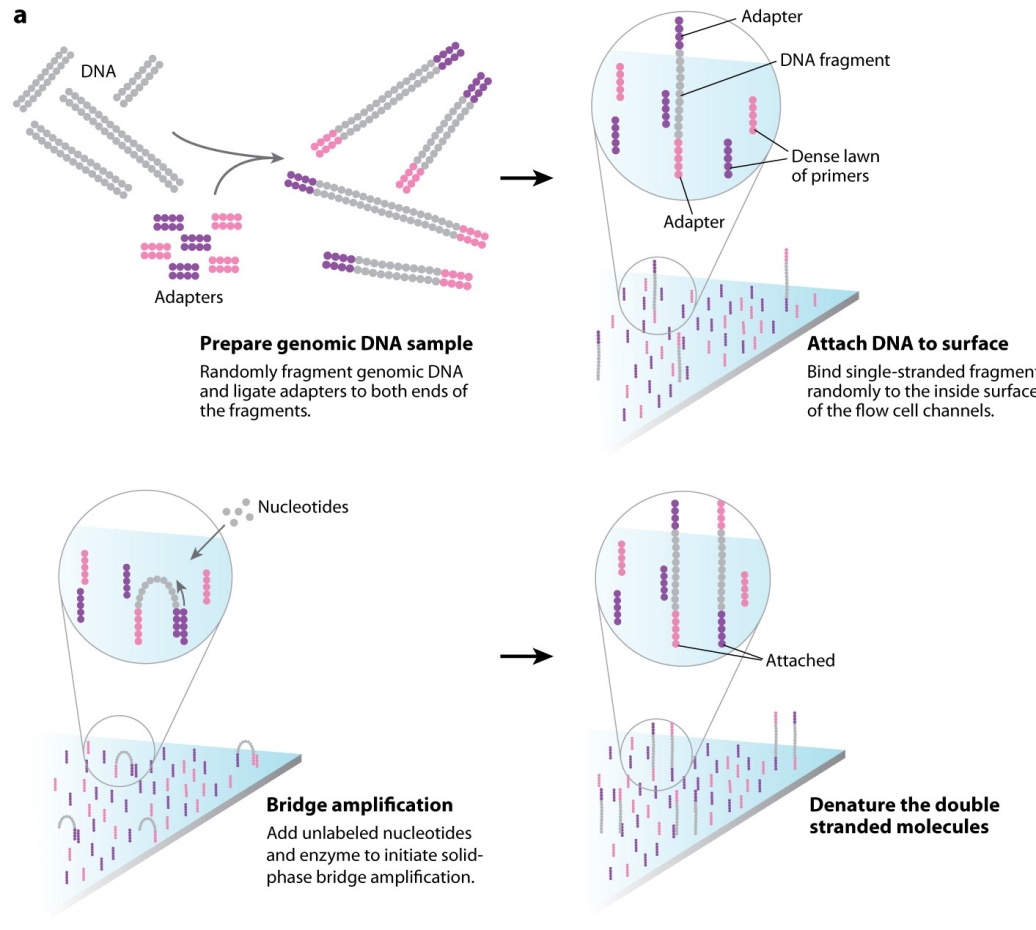 Секвенирование второго поколения
Next-generation sequencing (NGS)
“+” : одновременно идет сиквенс большого количества разных фрагментов

“-” : прочтения длиной 75-150 нуклеотидов
Одномолекулярное секвенирование в реальном времени
Pacific Biosciences
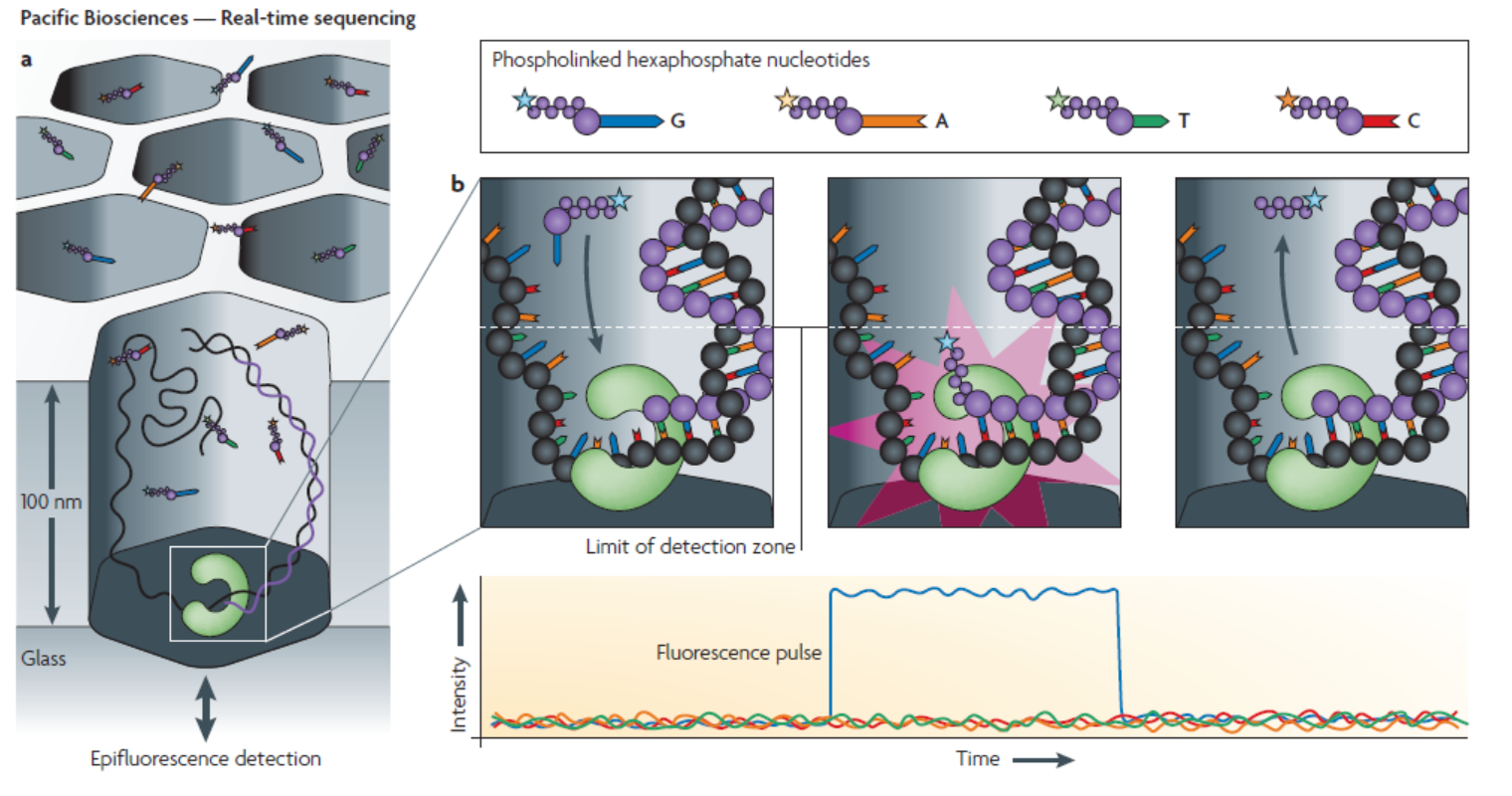 ru.wikipedia.org/wiki/Одномолекулярное_секвенирование_в_реальном_времени
Одномолекулярное секвенирование в реальном времени
Pacific Biosciences
“+” : длина прочтений 20000-60000
		без амплификации
		быстро

“-” : большой процент ошибок
	   цена
Нанопоровое секвенирование
Oxford Nanopore
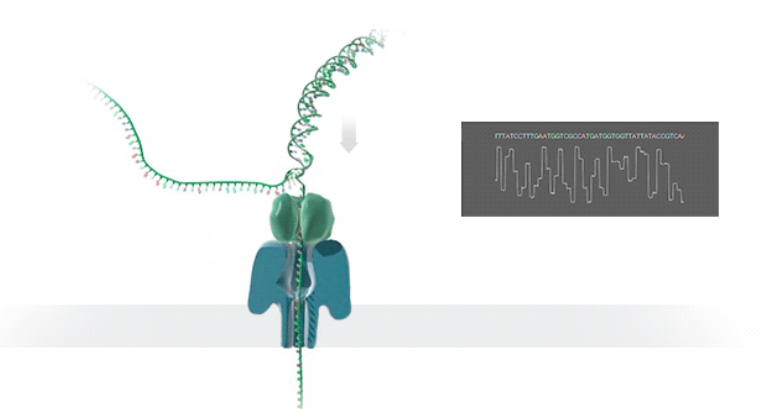 https://www.skygen.com/katalog/oborudovanie/oxford_nanopore_technologies/nanoporovyy_sekvenator_minion/
Нанопоровое секвенирование
Oxford Nanopore
“+” : длина прочтений 20000-60000
		без амплификации
		быстро
        компактность и мобильность

“-” : большой процент ошибок
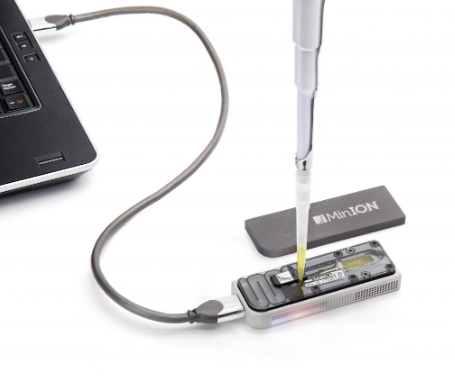 Что же выбрать?
Все зависит от задачи!

Комбинировать платформы

Увеличивать покрытие
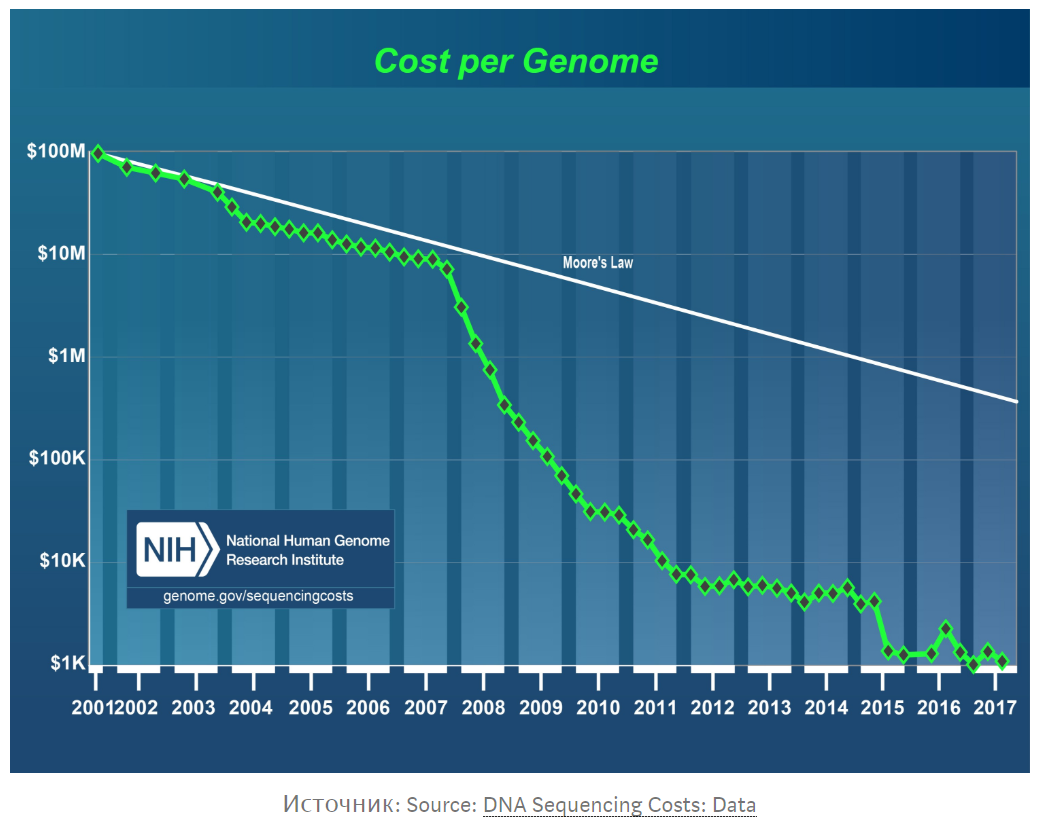 Секвенирование ДНК бывает …
Секвенирование генома «нового» организма
Ресеквенирование организма с уже известной последовательностью генома
Сборка генома
Картирование чтений на референсный геном
(Genome Browser)
Поиск отличий исследуемого образца от референса и их анализ
Возможности ресеквенирования
Можно ресеквенировать:

полный геном 
экзом (кодирующую часть генома)
отдельные таргетные гены или области
транскриптом

!!!Выбор в зависимости от бюджета и целей исследования!!!
Применение - Эволюция
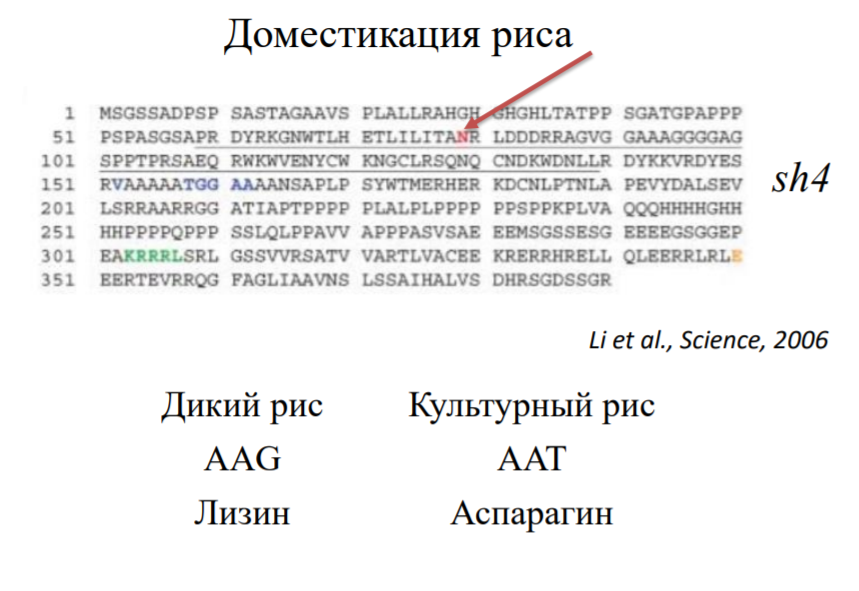 Применение - Филогения
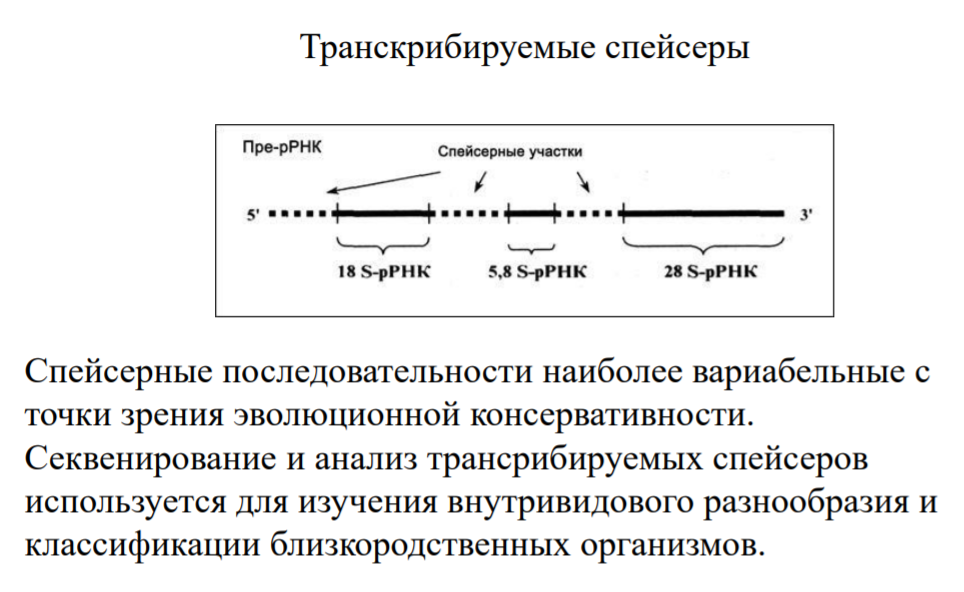